PEDAGOGY OF HISTORY

 ASST.PROF:AMANDEEP KAUR
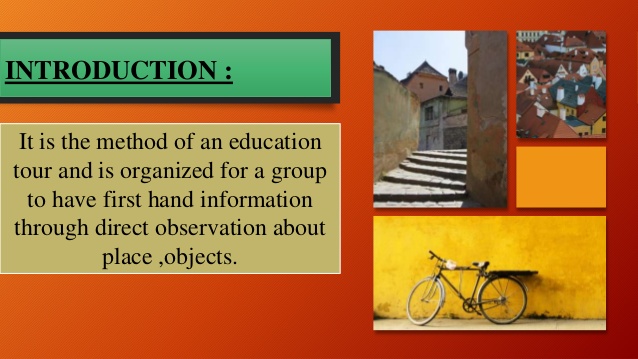 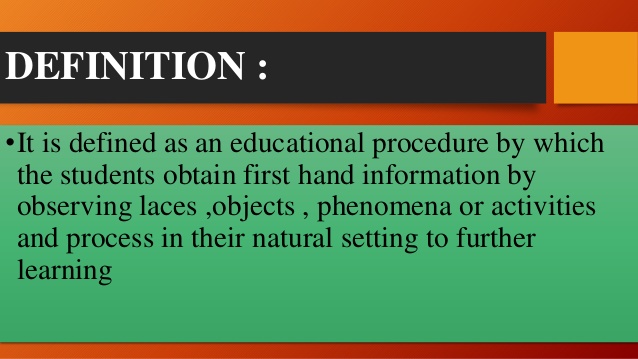 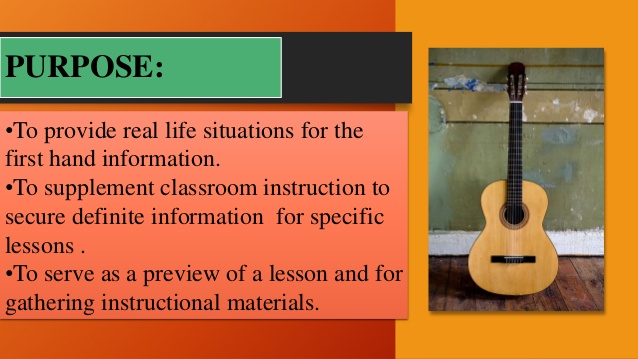 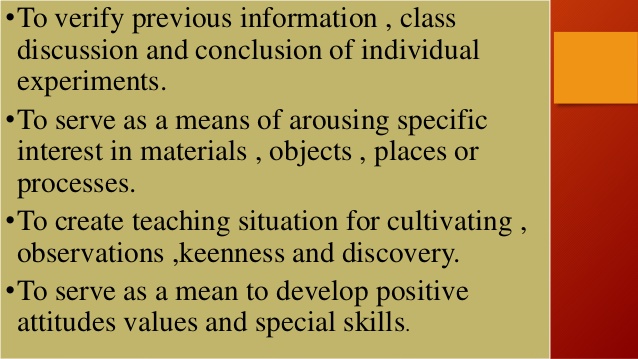 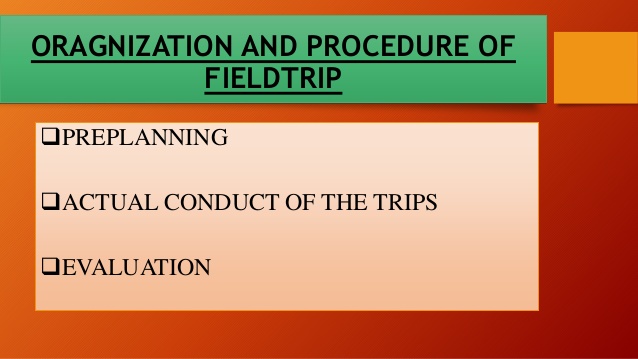 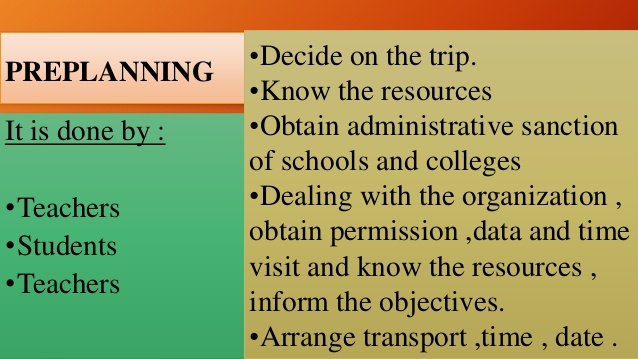 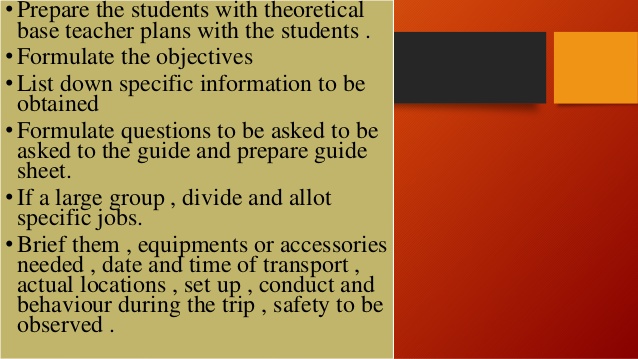 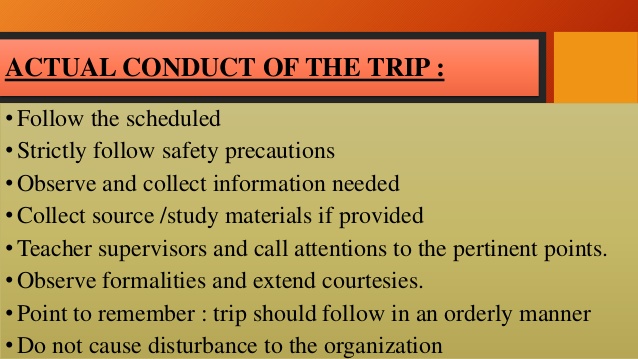 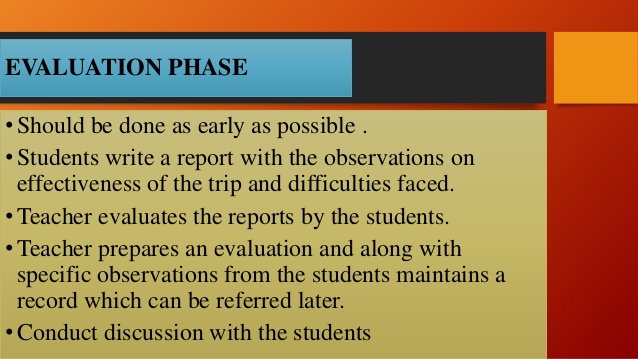 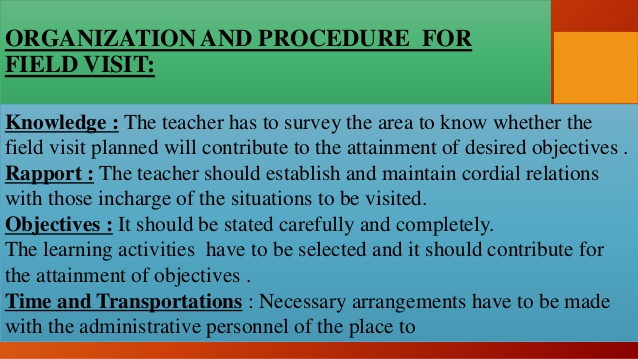 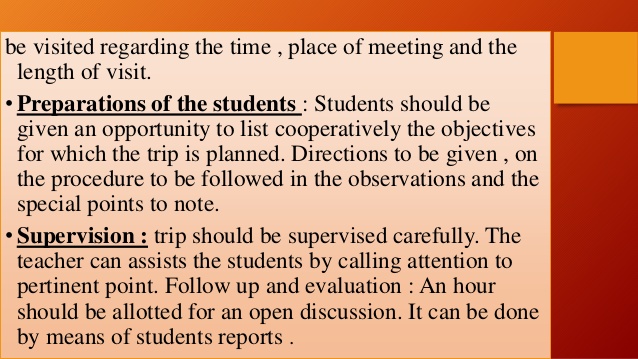 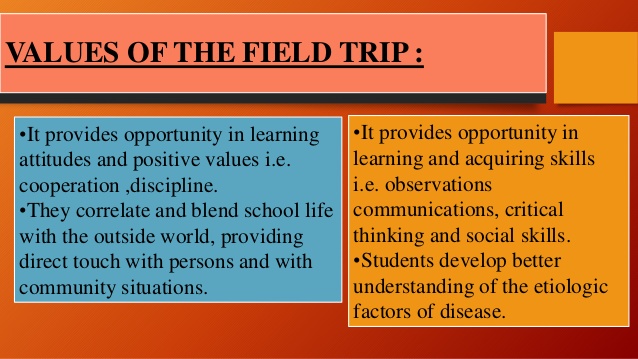 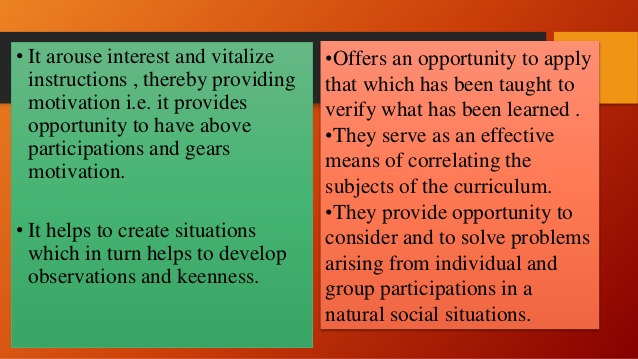 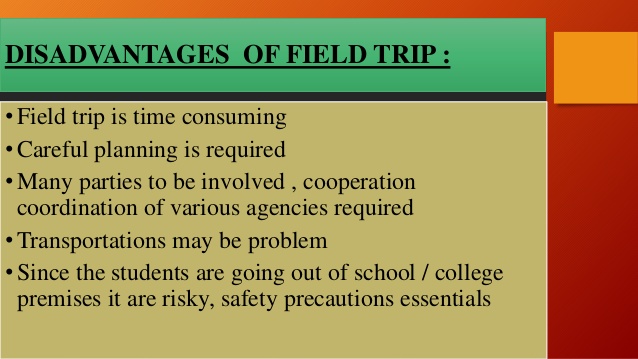 THANKS